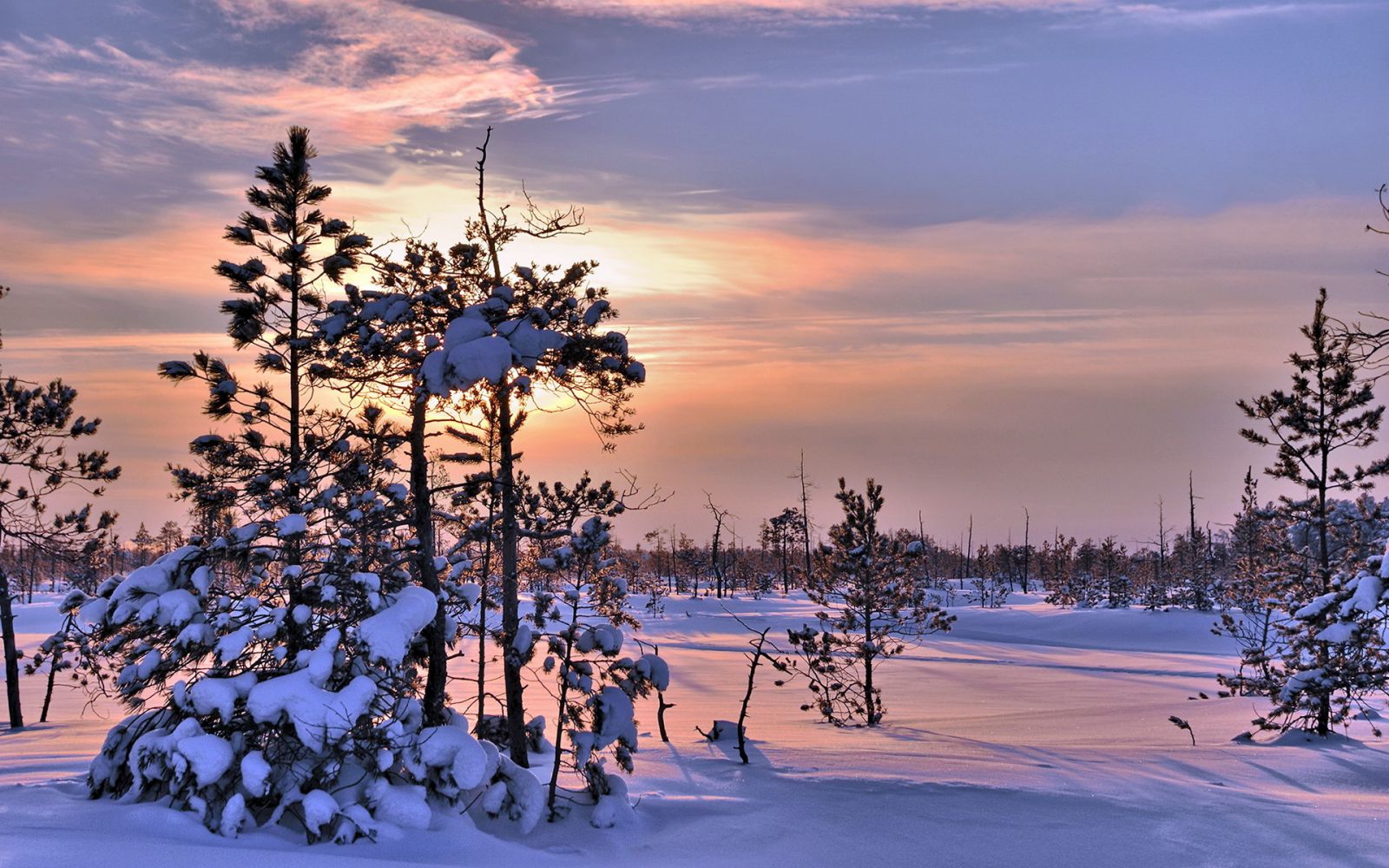 Решение Совета депутатов сельского поселения Аган от 20.12.2021 г. №32 «О бюджете сельского поселения Аган на 2022 год и плановый период 2023 и 2024 годов»
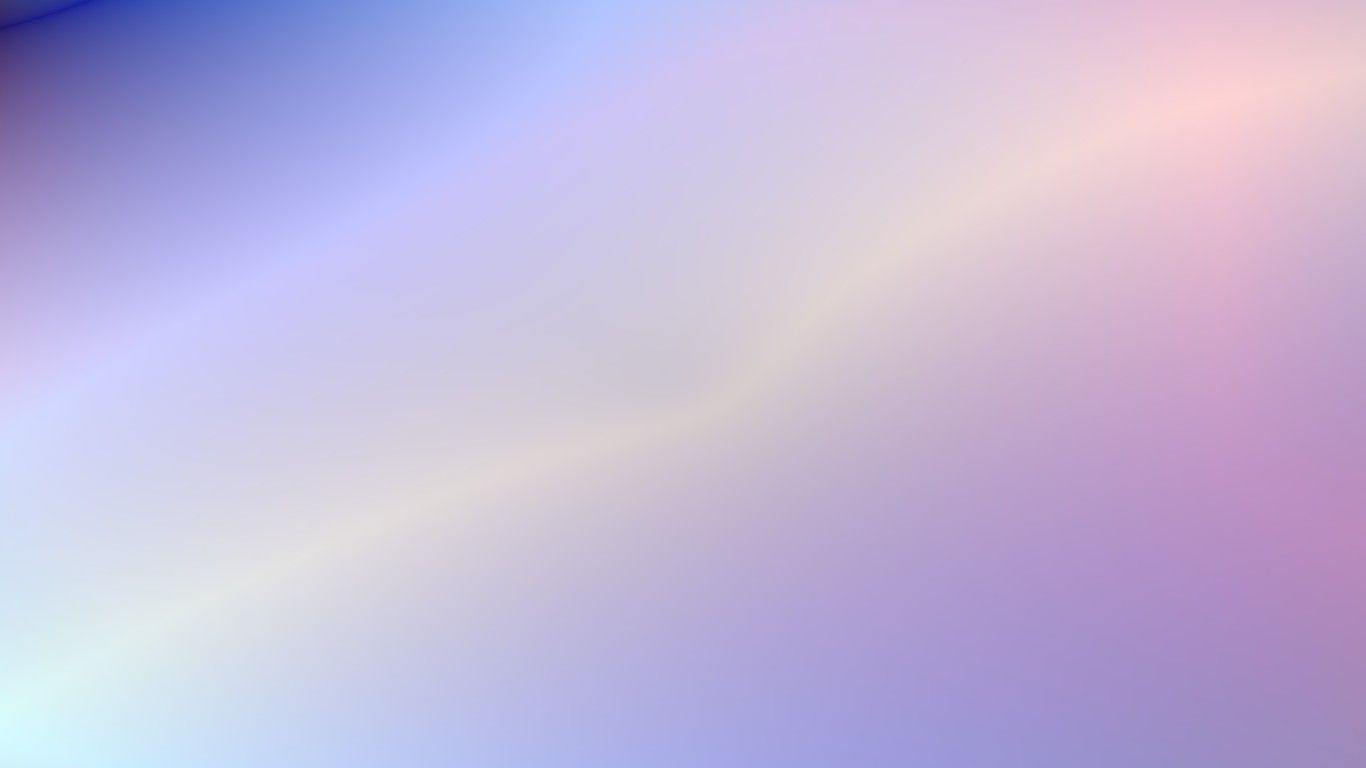 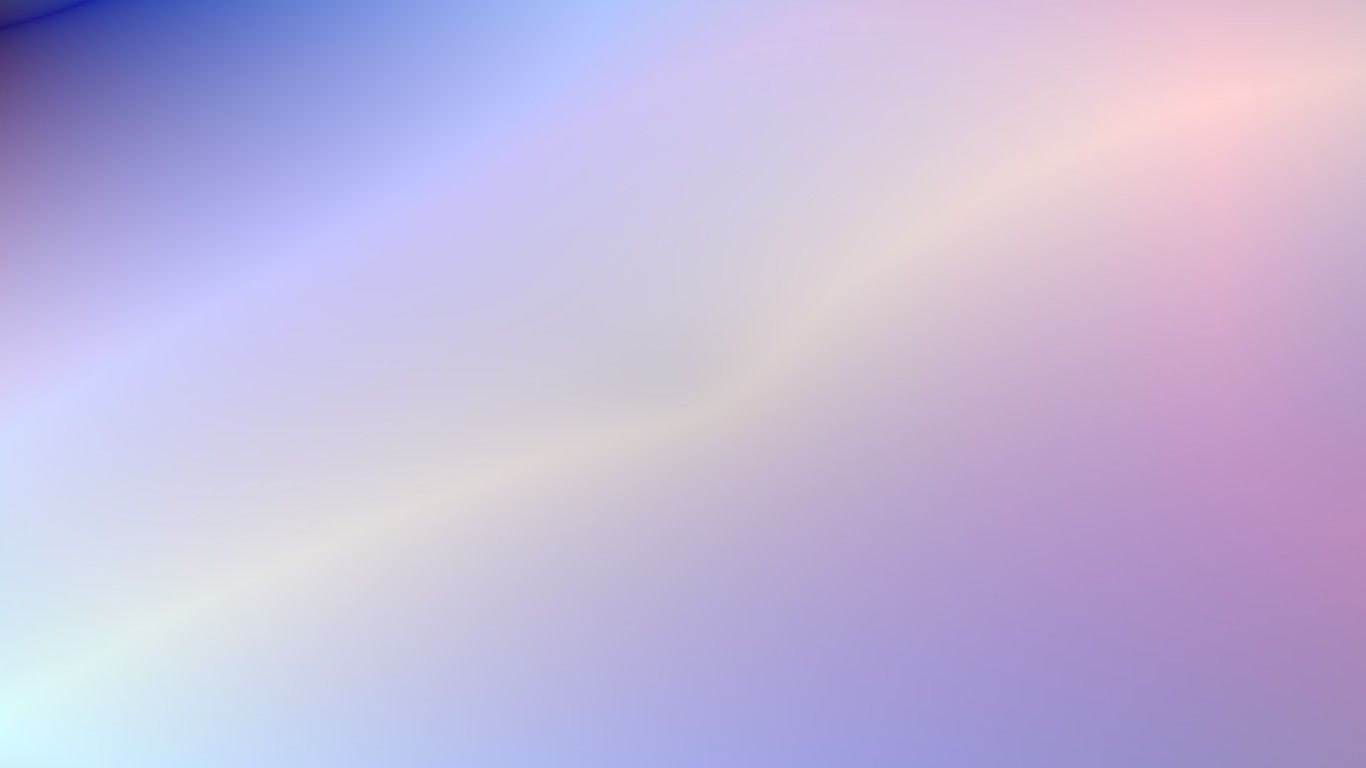 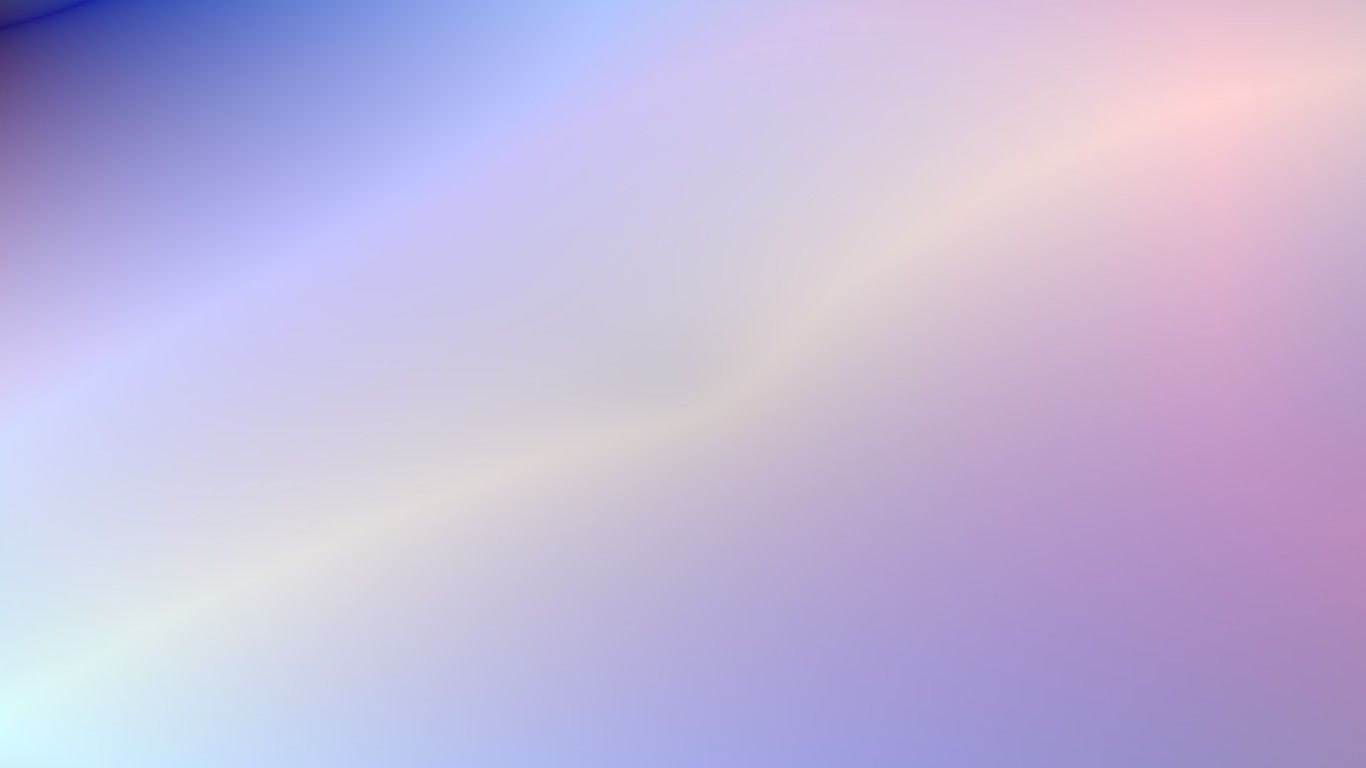 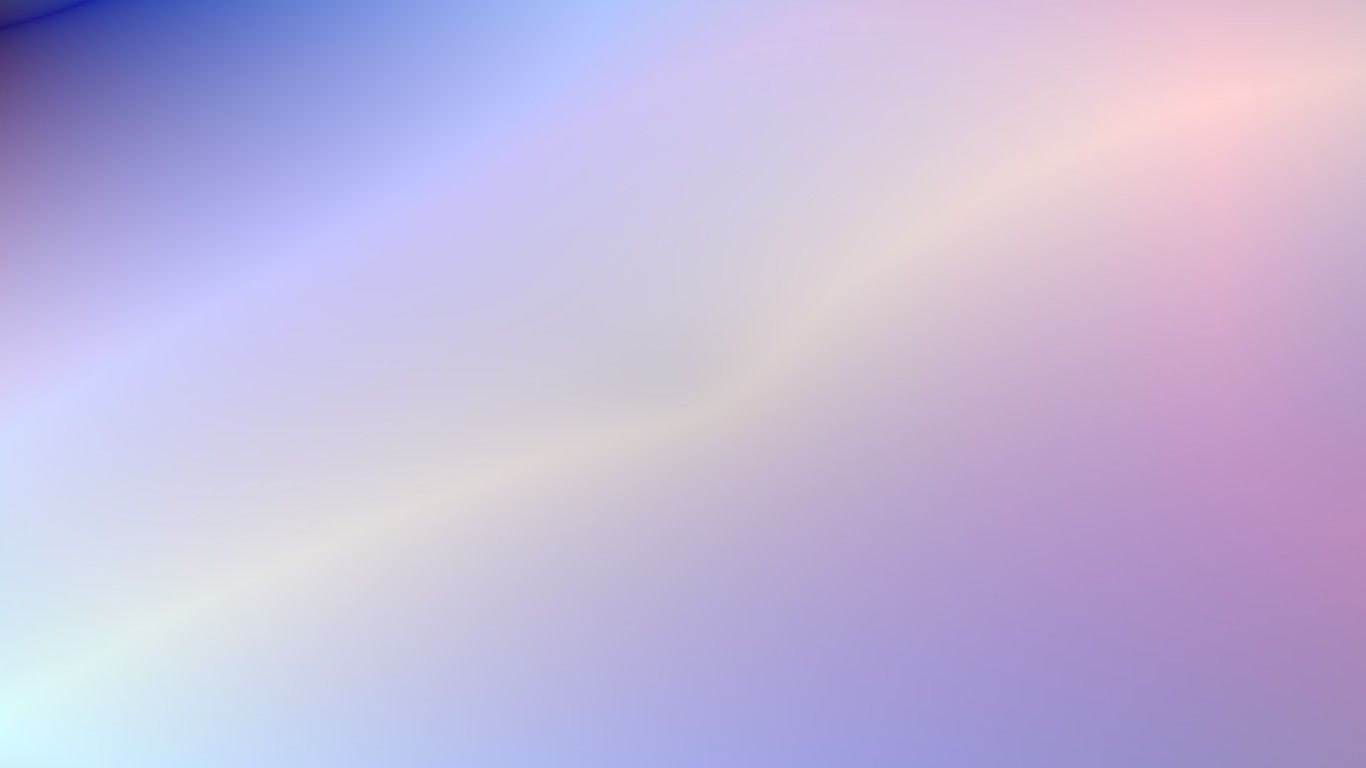 Бюджет сельского поселения 
на 2022 год и плановый период 2023 и 2024 годов 
сформирован в программном формате.
Утверждено 9 муниципальных программ:
  «Повышение эффективности управления сельским поселением Аган»,
-  «Культурное пространство сельского поселения Аган»,
  «Защита населения и территории сельского поселения Аган от чрезвычайных ситуаций, обеспечение пожарной безопасности»,
  «Безопасность жизнедеятельности в сельском поселении Аган»,
  «Профилактика правонарушений в сфере общественного порядка в сельском поселении Аган»,
  «Развитие транспортной системы  сельского поселения Аган»,
  «Управление муниципальным имуществом сельского поселения Аган»,
«Жилищно-коммунальный комплекс и городская среда в  сельском поселении Аган»,
 «Развитие физической культуры и спорта в сельском поселении Аган».
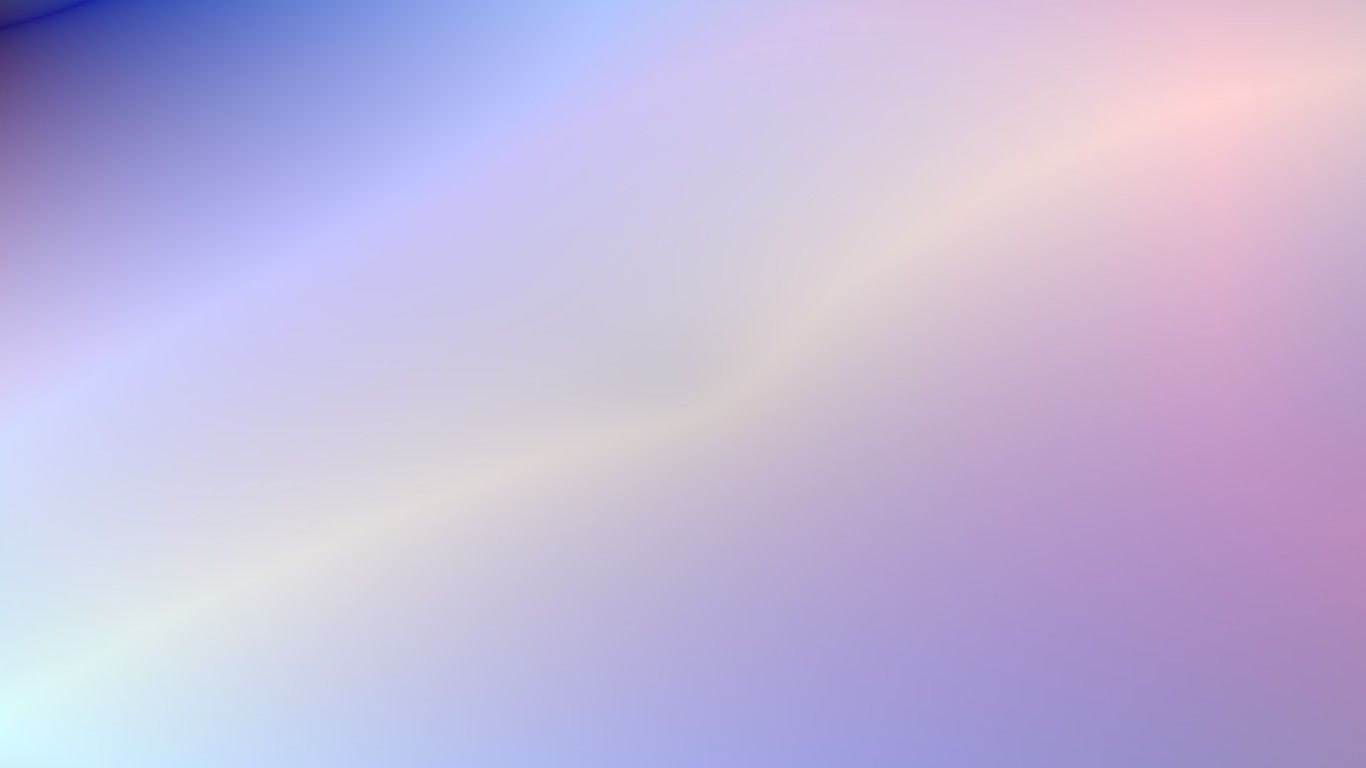 Муниципальная программа «Повышение эффективности управления сельским поселением Аган»
Цель программы: Создание условий для осуществления полномочий органов местного самоуправления сельского поселения Аган и создание условий для бесперебойного функционирования органов местного самоуправления.
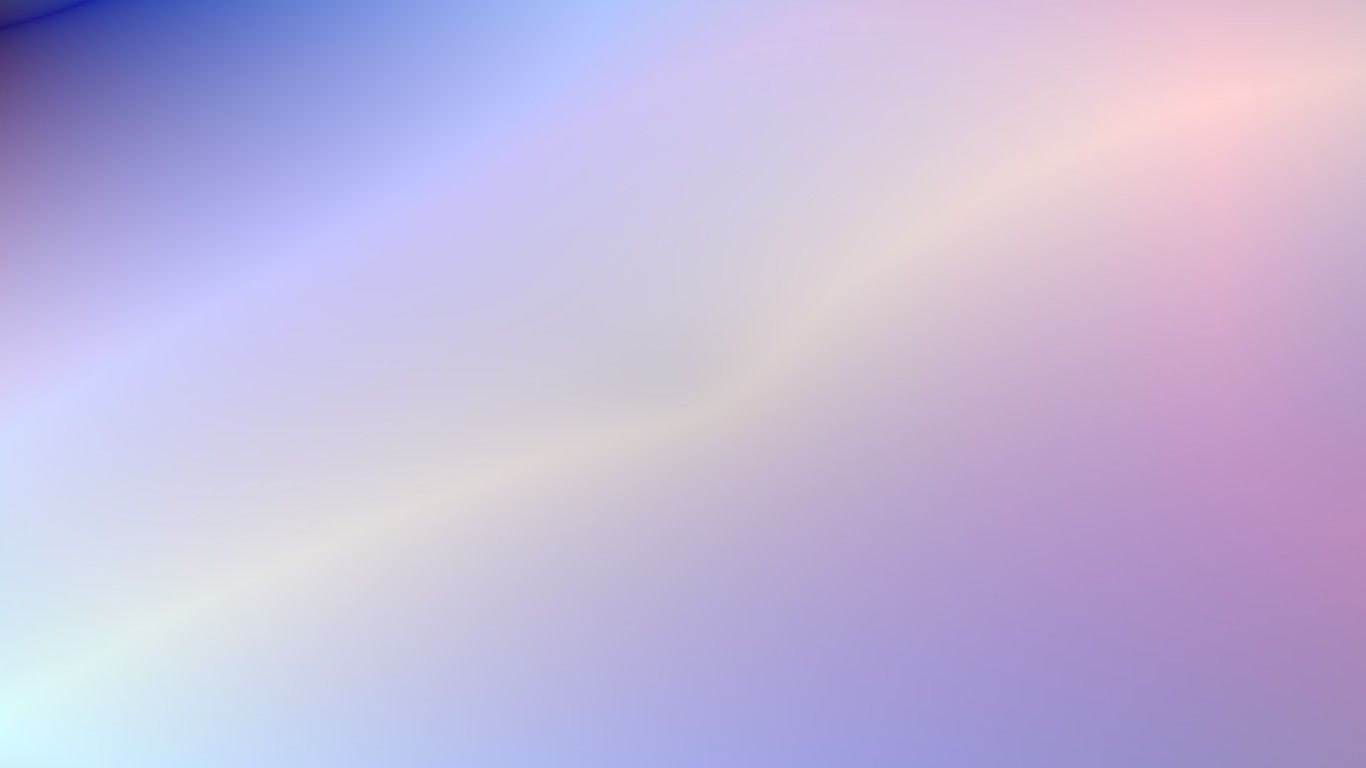 Муниципальная программа «Культурное пространство сельского поселения Аган»
Цель программы: Обеспечение прав граждан на участие в культурной жизни, реализации творческого потенциала жителей сельского поселения Аган.
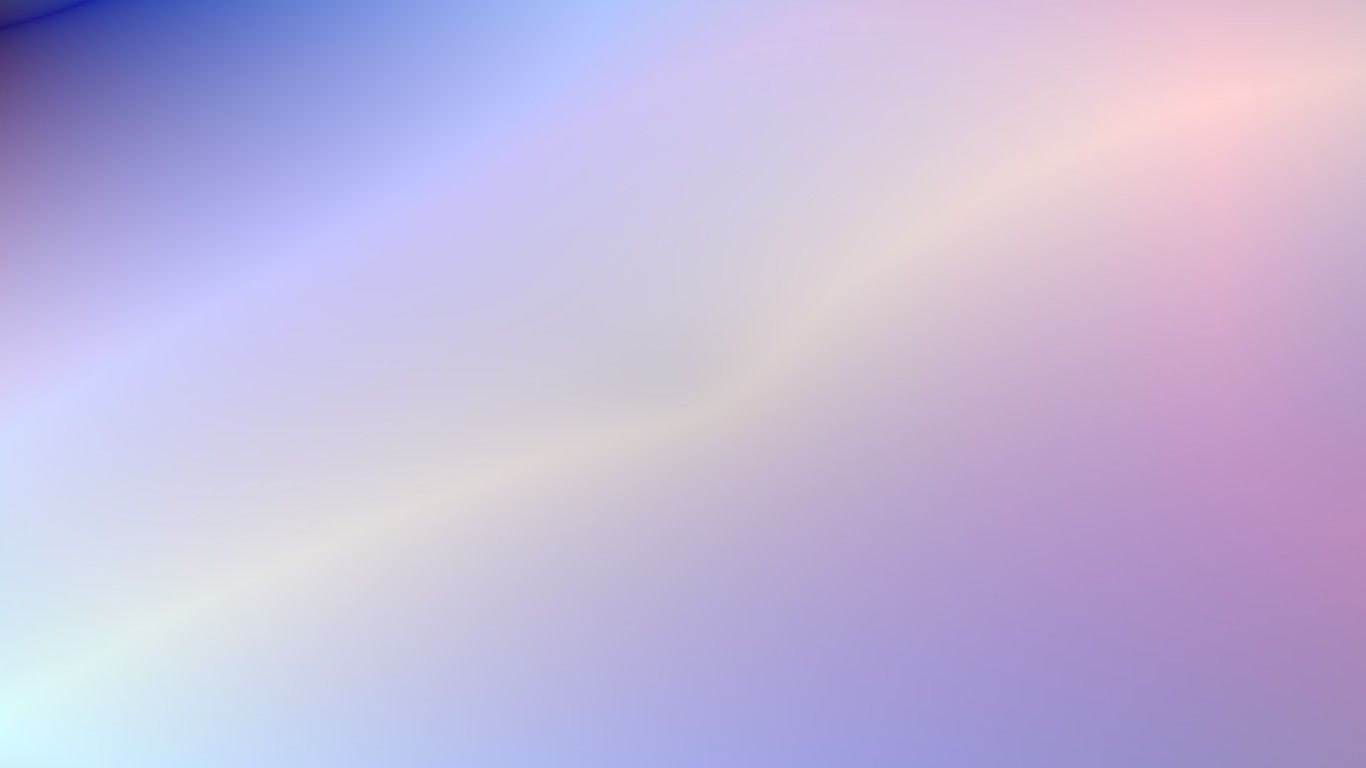 Муниципальная программа «Безопасность жизнедеятельности в сельском поселении  Аган»
Цель программы: Повышение уровня защиты граждан от чрезвычайных ситуаций природного и техногенного характера, повышение уровня безопасности на водных объектах.
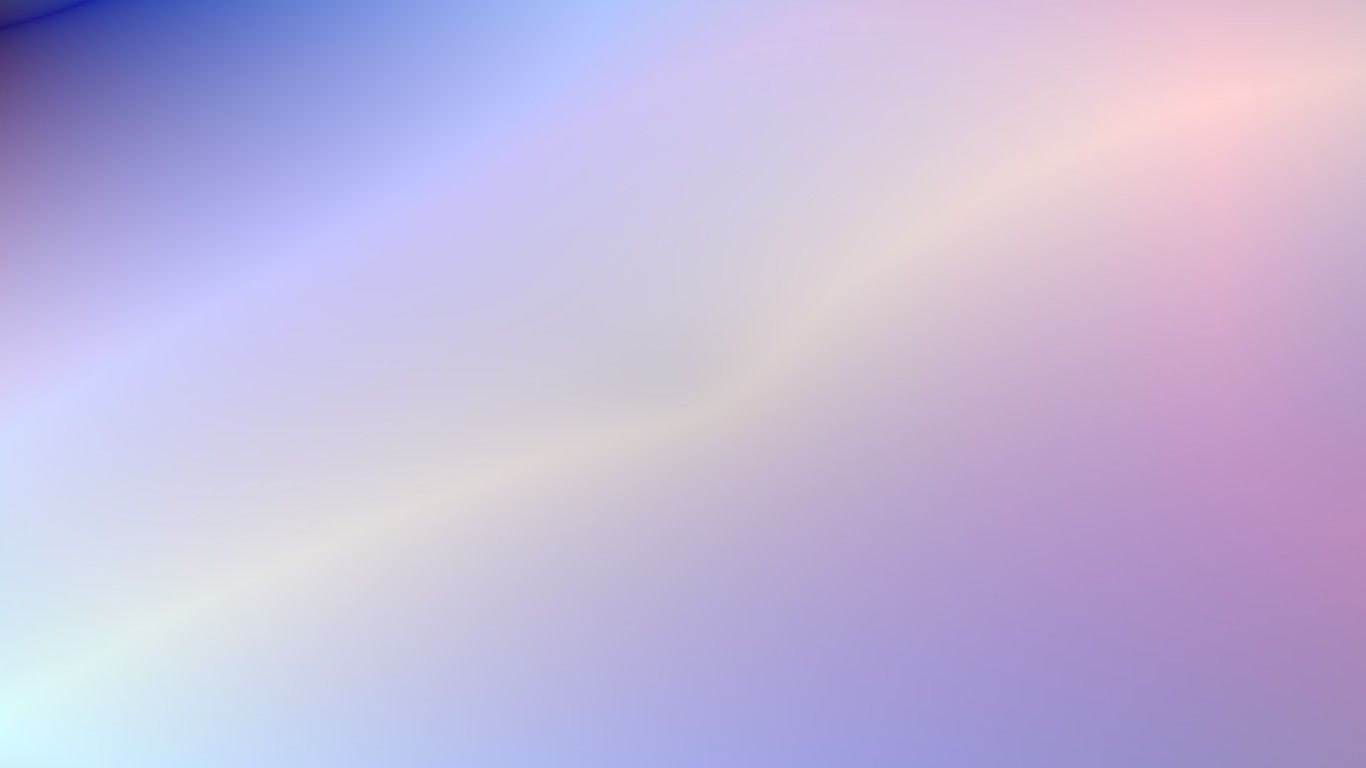 Муниципальная программа «Управление в сфере муниципальных финансов в сельском поселении Аган»
Цель программы: «Обеспечение эффективного решения вопросов местного значения, переданных органам местного самоуправления Нижневартовского района. Реализация мер по финансовому обеспечению расходов непредвиденного характера и прогнозируемых расходных обязательств поселения».
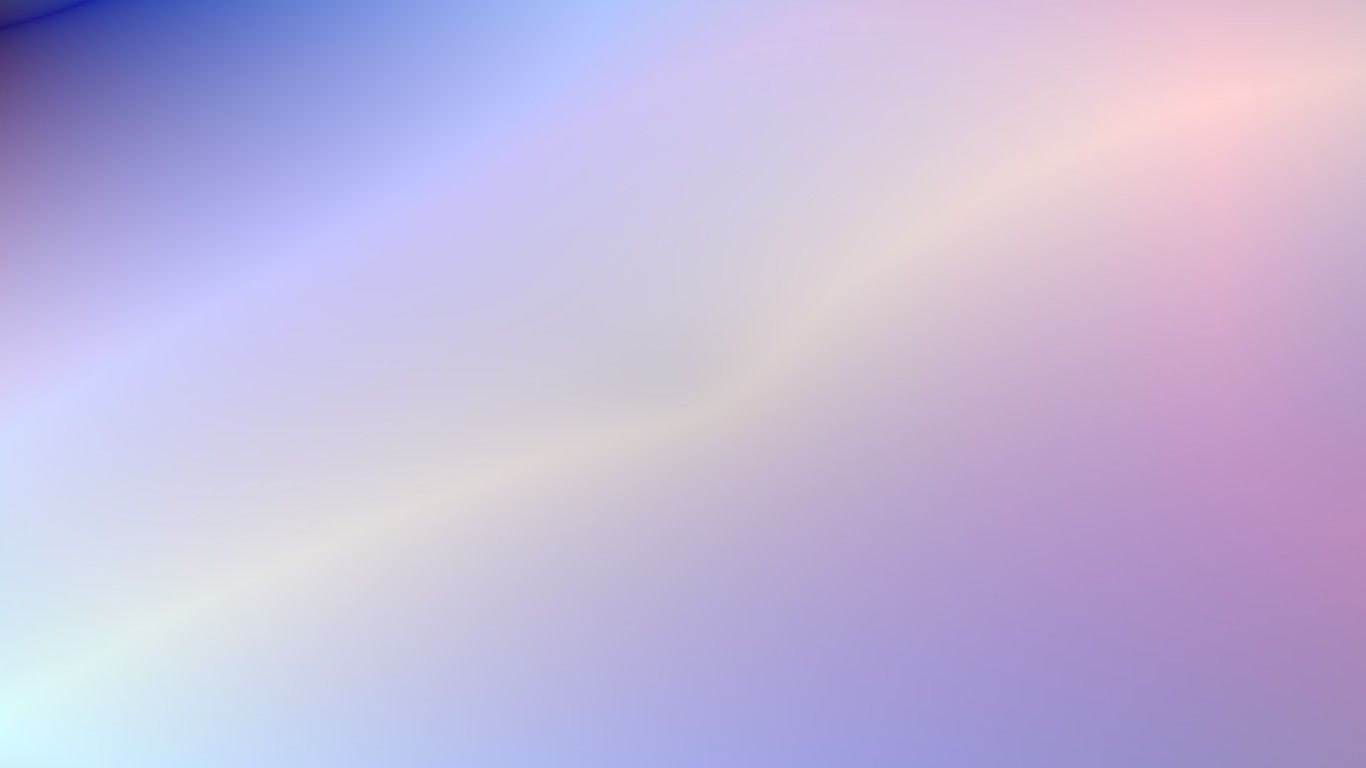 Муниципальная программа «Профилактика правонарушений в сфере общественного порядка в сельском поселении Аган»
Цель программы: «Совершенствование системы социальной профилактики правонарушений, повышение уровня правовой грамотности для формирования правосознания жителей сельского поселения Аган».
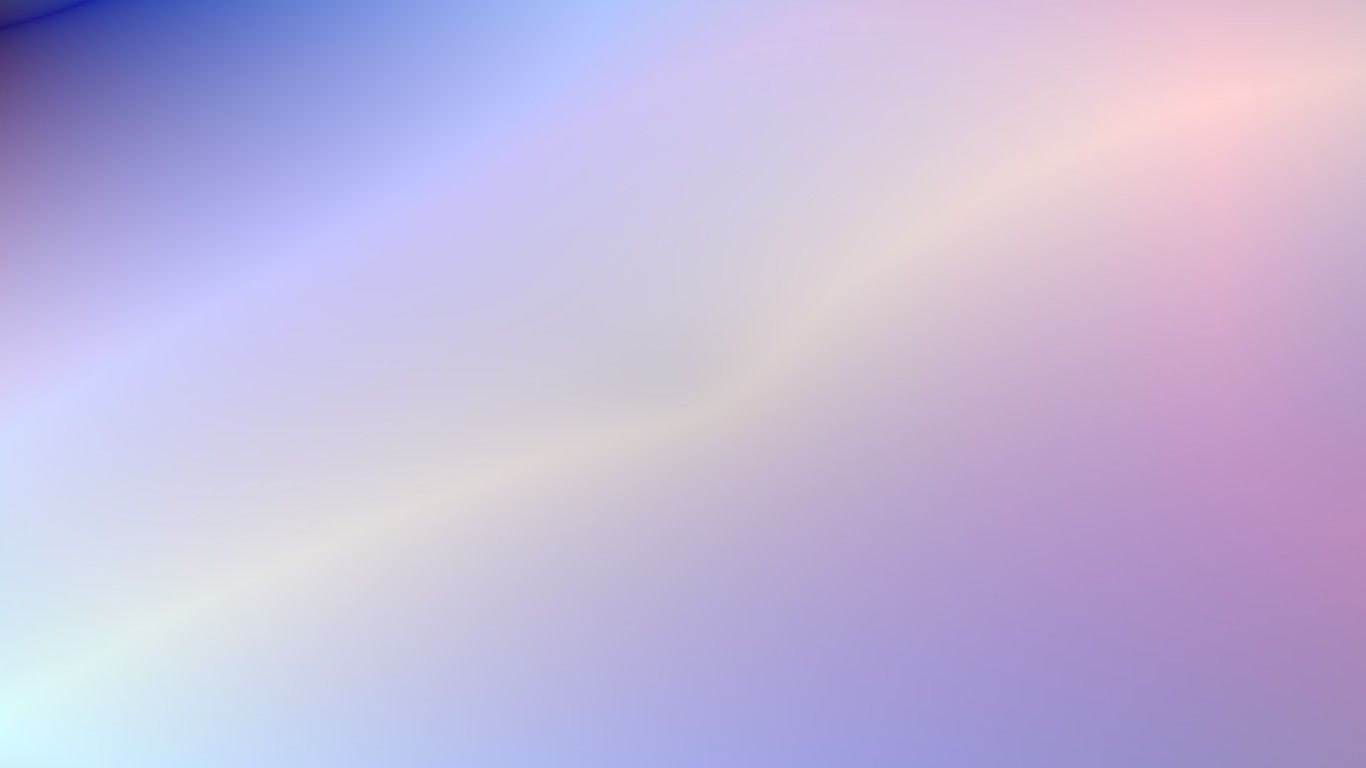 Муниципальная программа «Развитие транспортной системы сельского поселения Аган»
Цель программы: «Повышение эффективности и безопасности функционирования автомобильных дорог, содействующих развитию экономики, удовлетворению социальных потребностей, повышению жизненного и культурного уровней населения».
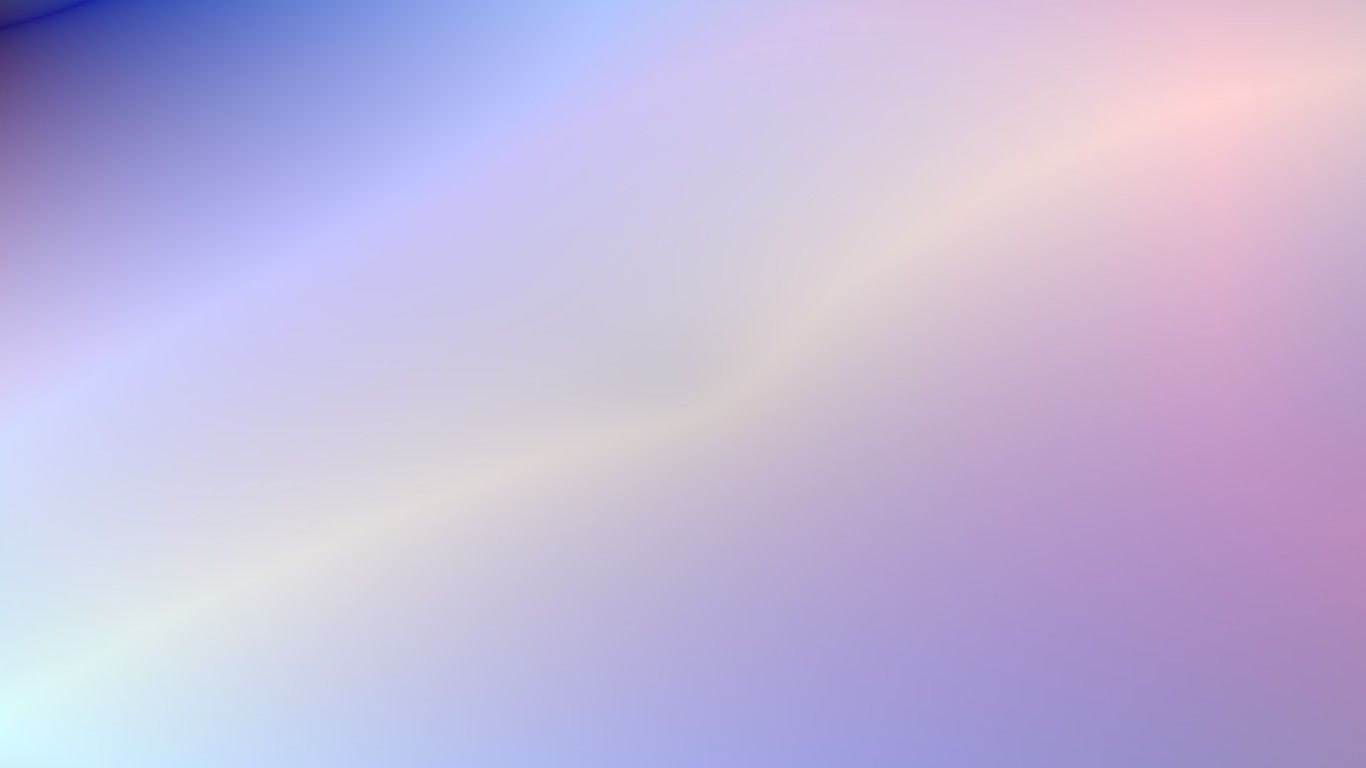 Муниципальная программа «Управление муниципальных имуществом сельского поселения Аган»
Цель программы: «Повышение эффективности использования и обеспечение сохранности объектов на территории сельского поселения Аган».
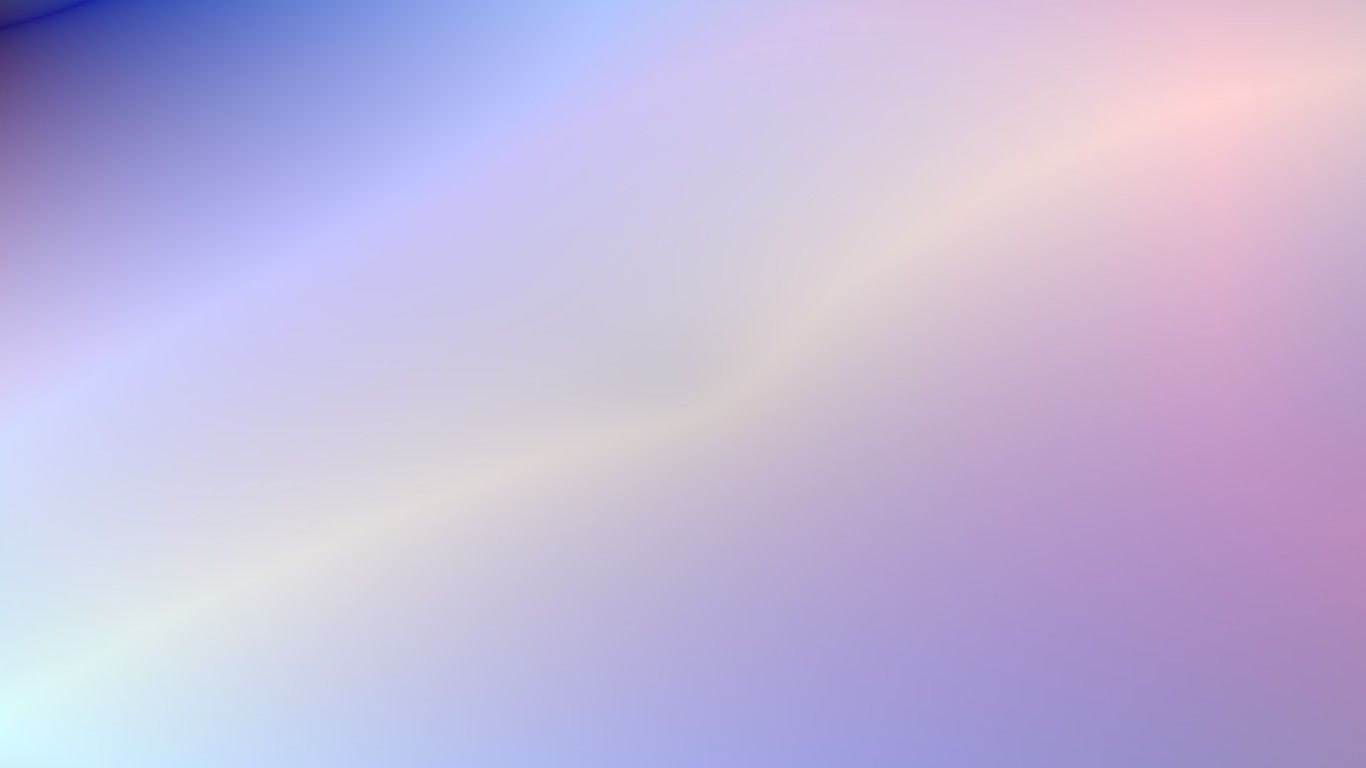 Муниципальная программа «Жилищно-коммунальный комплекс и городская среда в сельском поселении Аган»
Цель программы: «Комплексное развитие и благоустройство сельского поселения Аган, направленное на улучшение его внешнего облика и создание максимально благоприятных, комфортных и безопасных условий для проживания и отдыха жителей. Повышение надежности и качества предоставления жилищно-коммунальных услуг».
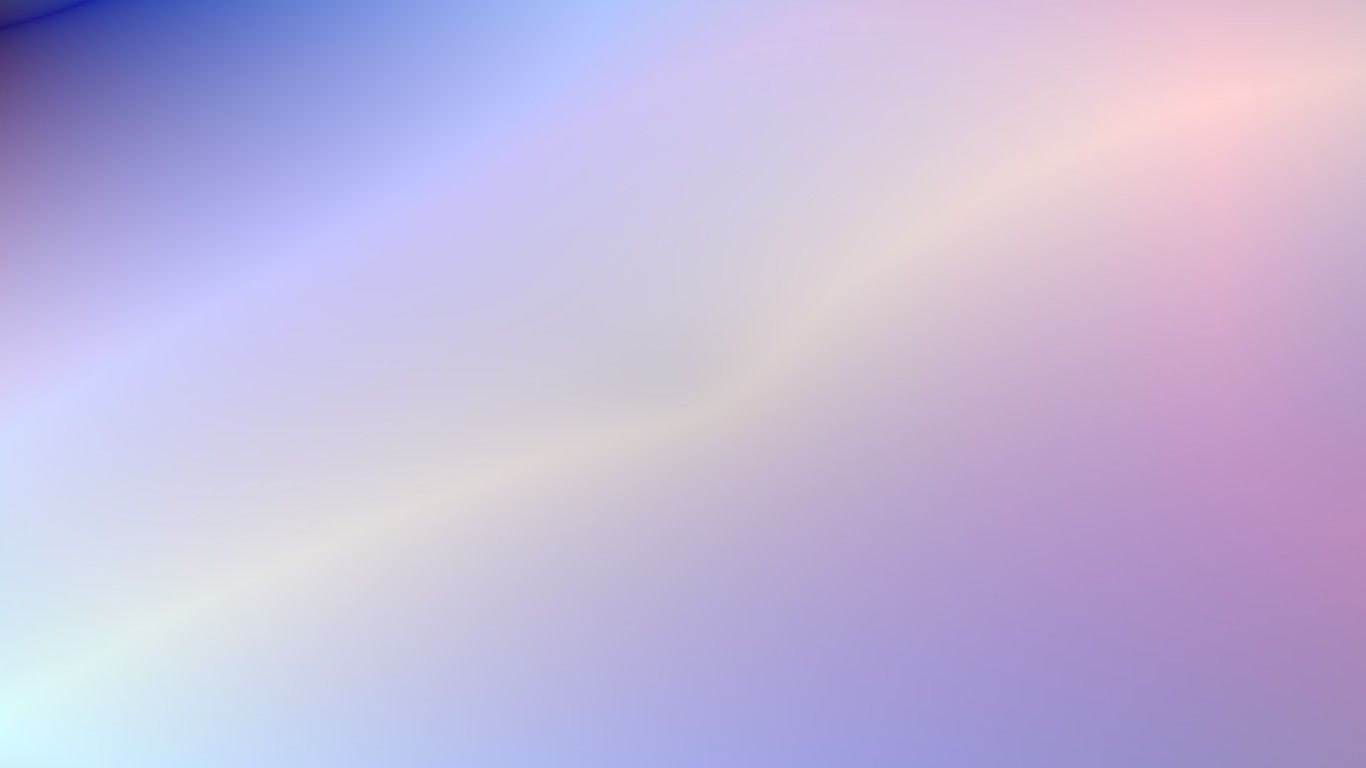 Муниципальная программа «Развитие физической культуры и спорта в  сельском поселении Аган»
Цель программы: «Создание условий, ориентирующих граждан на здоровый образ жизни, в том числе на занятия физической культурой и спортом».